The Normal Curve
Notes #1
Properties of the Normal Curve:
a. Also called Bell Curve or Gaussian Curve
b. Perfectly symmetrical normal distribution
c. The MEAN of a distribution is the MIDPOINT     
    of the curve
d. The tails of the curve are infinite
e. Mean = Median = Mode
f. The “area under the curve” is measured in      
   STANDARD DEVIATIONS from the MEAN
Properties (cont.)
g. Has a Mean = 0 and Standard Deviation (s) = 1.
h. General relationships:	±1 s = about 68.26%
					±2 s = about 95.44%
					±3 s = about 99.72%
Symbols for Normal Distributions
m : the mean of a density curve.
s : the standard deviation of a density curve.
All Normal distributions have this general shape.
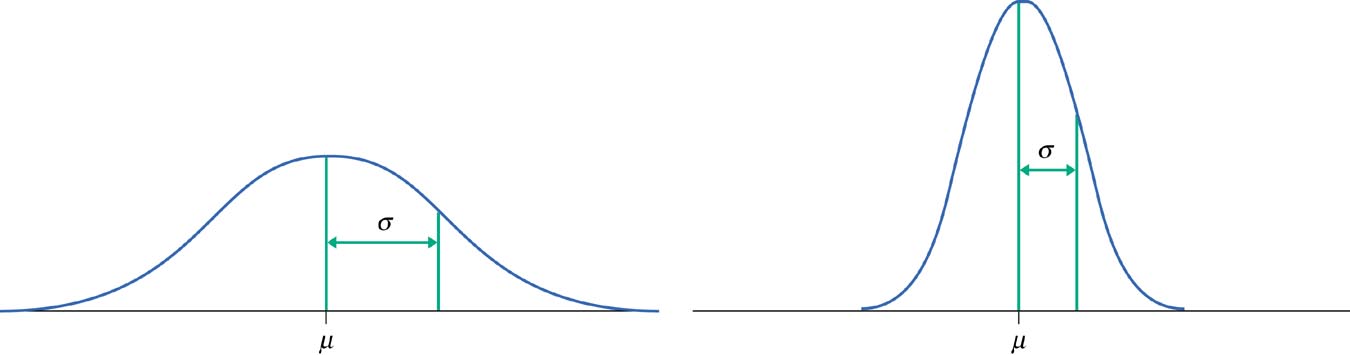 Three Examples of  Normal Distributions
Different Means (m) results in center of graph at different location on the x axis
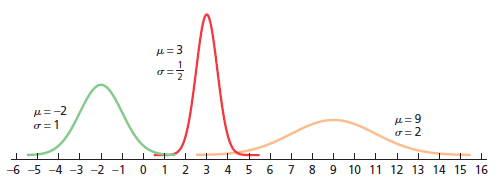 [Speaker Notes: Change to page 274]
Analyzing the Spread of the Normal Distribution
Different Standard Deviations (s) results in varying spreads.
-Smaller the s, the more NARROWER the spread of the curve
-Larger the s, the more WIDER the spread of the curve
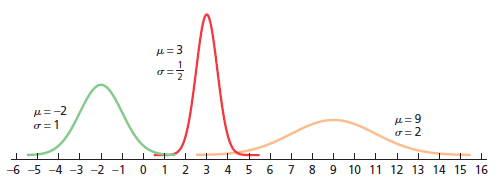 Guided Practice Problem
A set of data with a Mean (m) of 10 and a Standard Deviation (s) of 2, is normally distributed. 
Given: (m) = ______    (s) =  ______    
a) Sketch & Label the Normal Curve
10
2
m
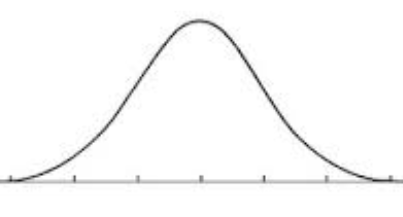 -1s
+1s
-2s
+2s
-3s
+2
-2
+3s
+2
-2
-2
+2
10
12
8
14
16
___
___